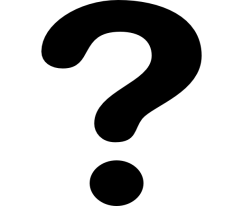 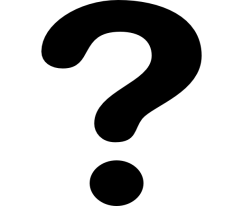 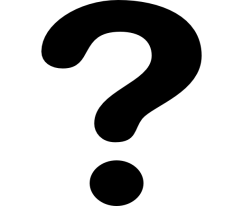 ANIMAIS PRÉ-HISTÓRICOS
O QUE É , O QUE É?
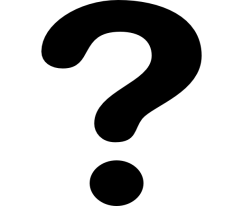 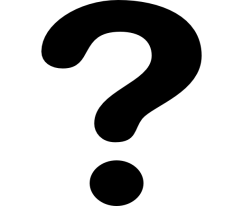 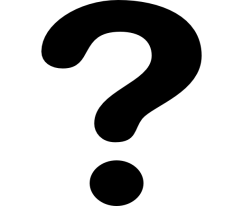 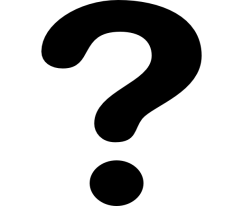 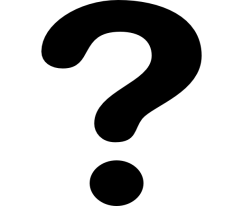 QUAL ANIMAL PRÉ-HISTÓRICO TEM UMA ESPÉCIE QUE SUAS PERNAS ERAM LONGAS E MUSCULOSAS, MAS SEUS BRAÇOS ERAM EXTREMAMENTE CURTOS E FINOS?
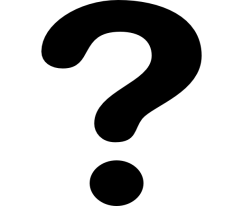 DINOSSAURO
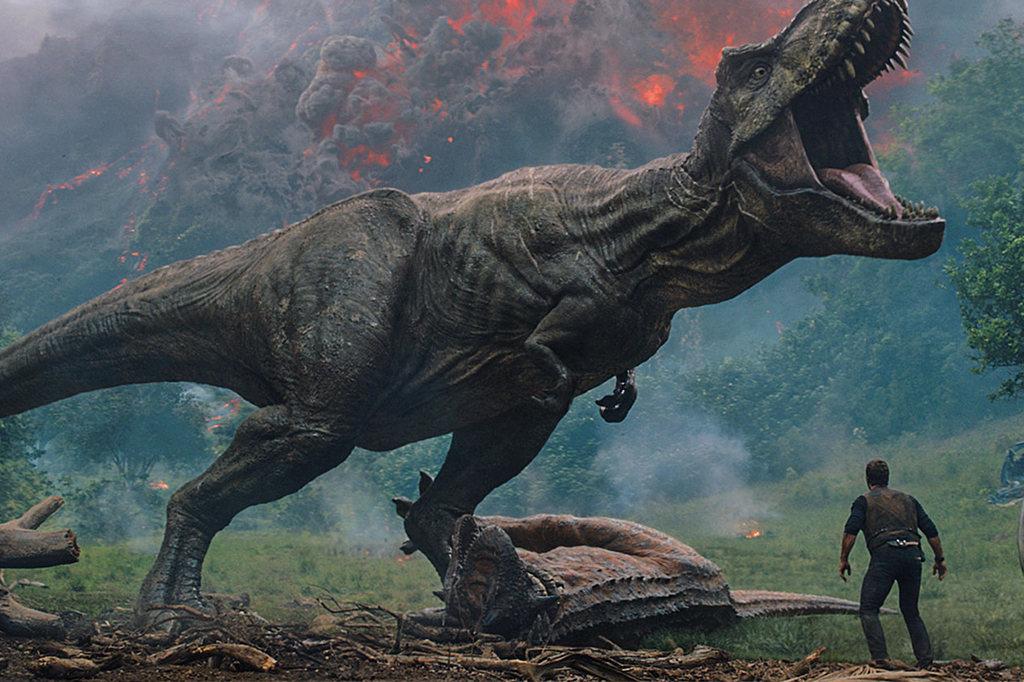 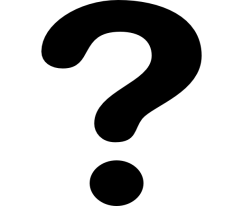 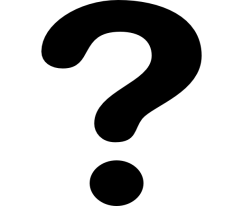 QUAL AMIMAL PRÉ-HISTÓRICO POSSUIA PRESAS DE MARFIM QUE PODIAM ATINGIR 5 METROS DE COMPRIMENTO?
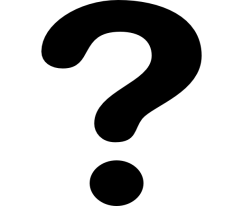 MAMUTE
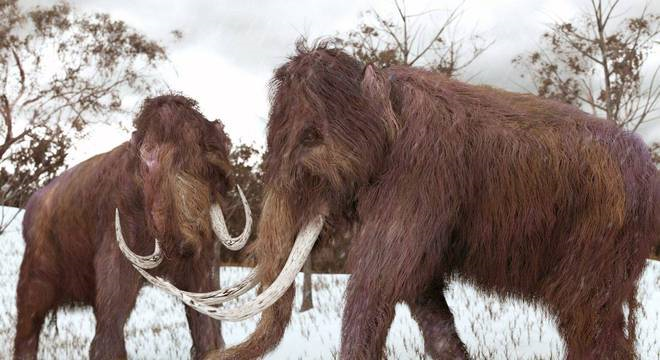 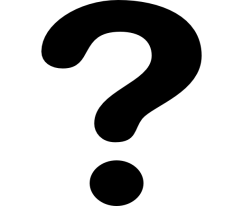 QUAL ANIMAL PRÉ-HISTÓRICO POSSUIA UM CASCO QUE TINHA APROXIMADAMENTE O TAMANHO DE UM CARRO?
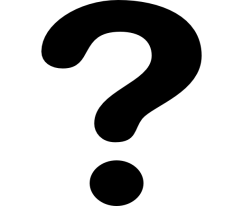 TARTARUGA GIGANTE
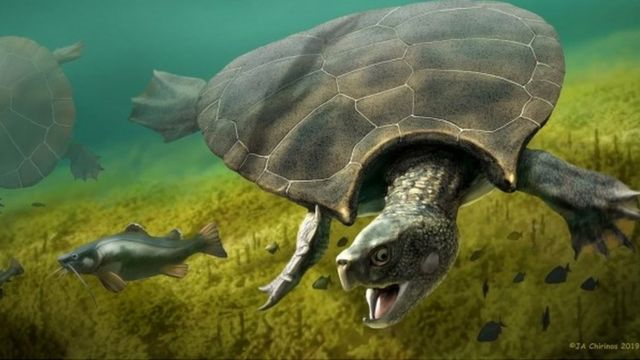 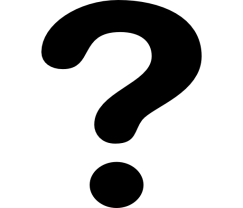 QUAL ANIMAL PRÉ-HISTÓRICO TINHA O DENTE BEM LONGO, QUE LEMBRAVA UMA ESPADA?
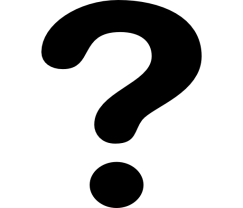 TIGRE DE DENTE DE SABRE
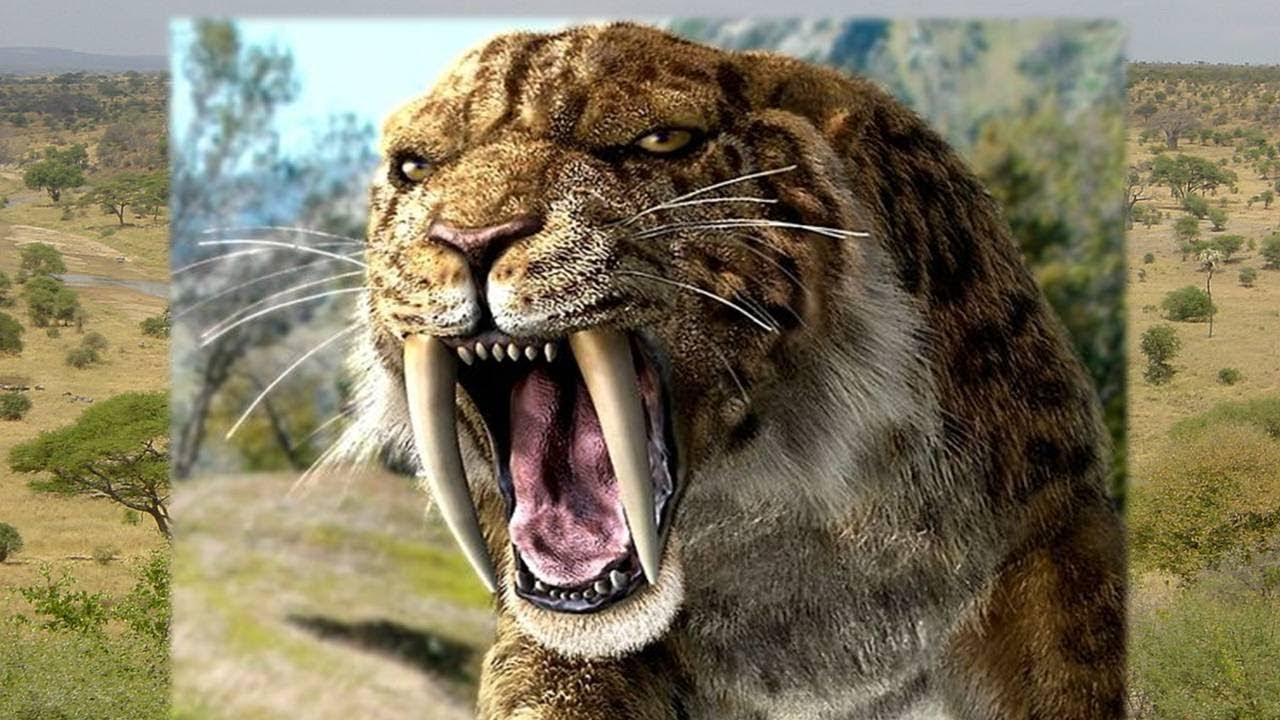